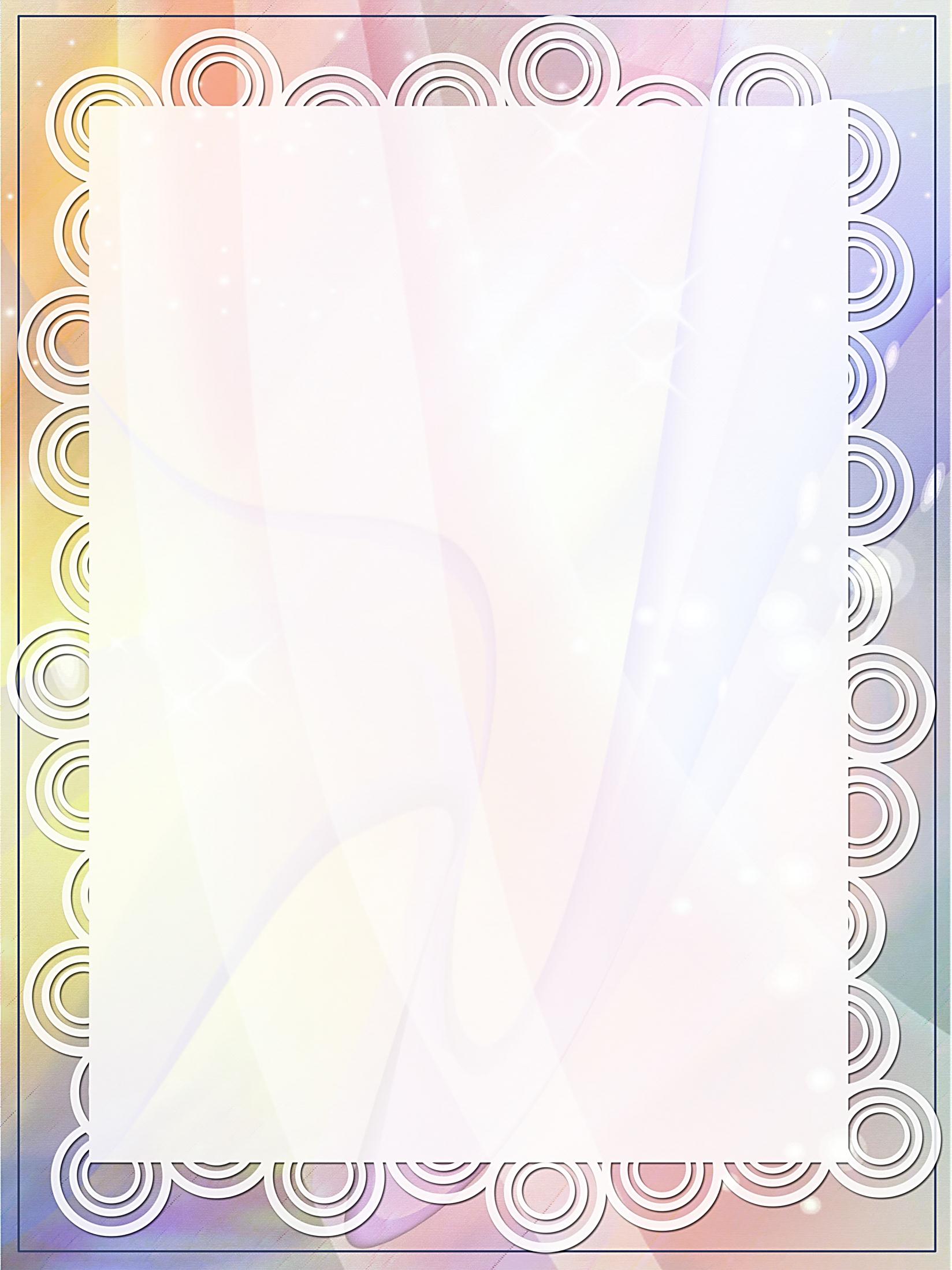 ЭЛЕКТРОННАЯ
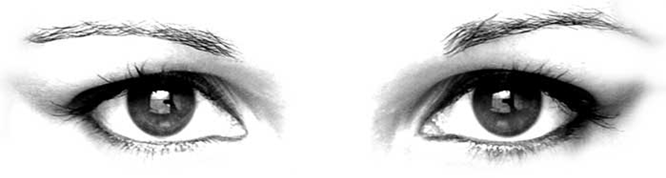 ГИМНАСТИКА
ДЛЯ ГЛАЗ
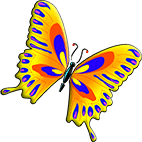 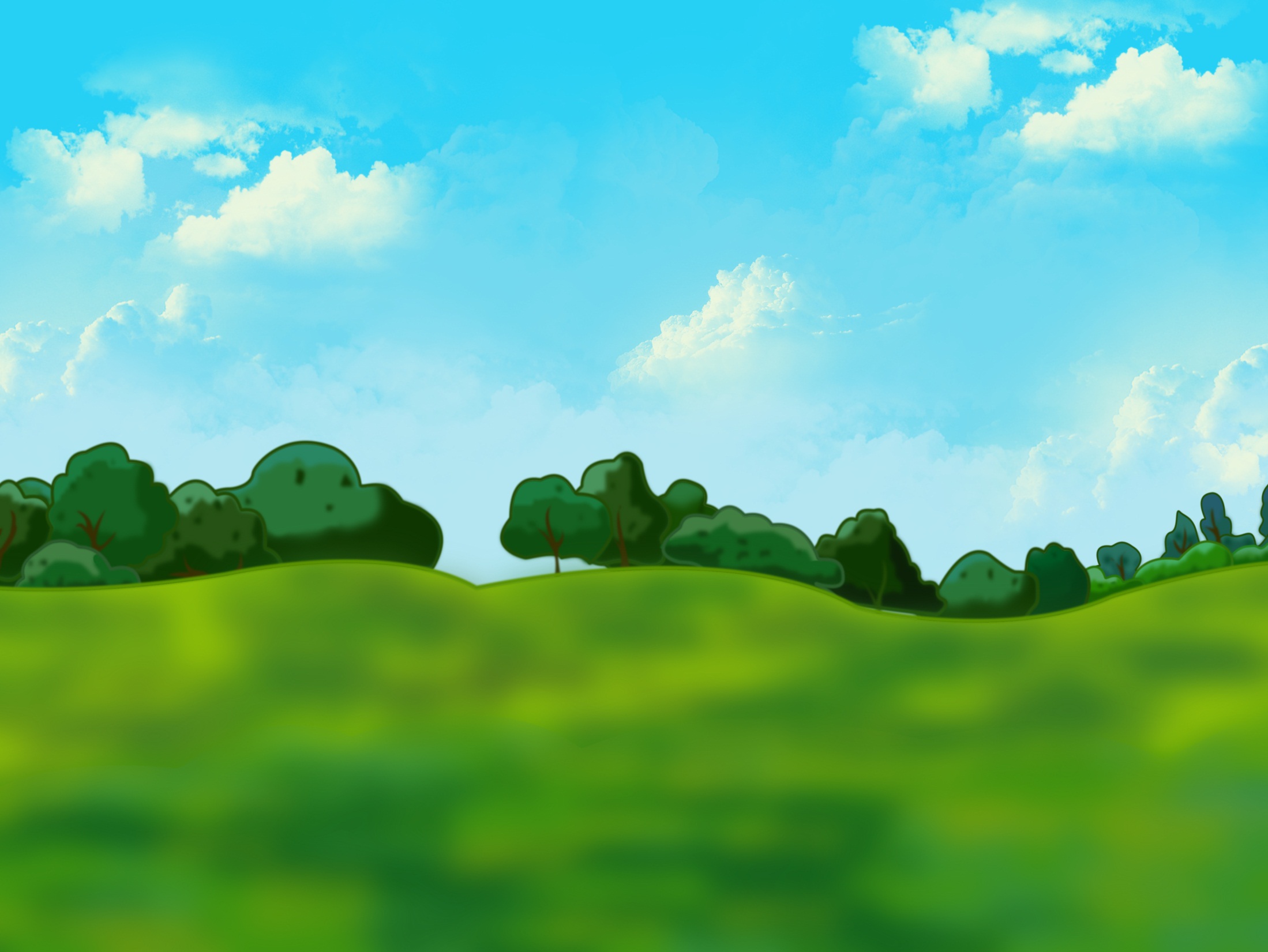 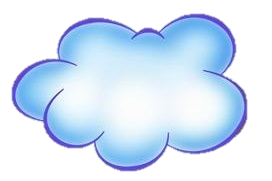 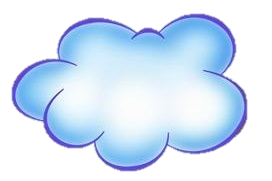 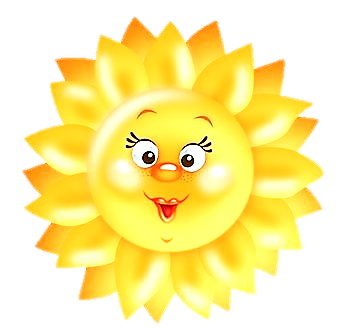 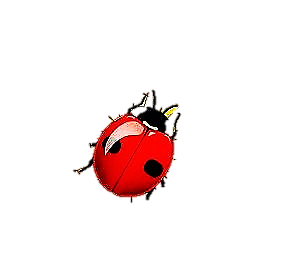 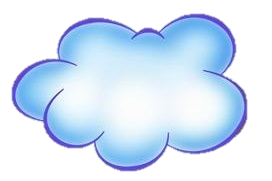 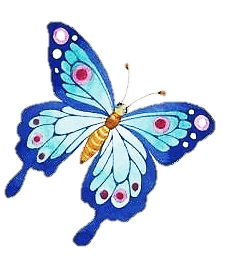 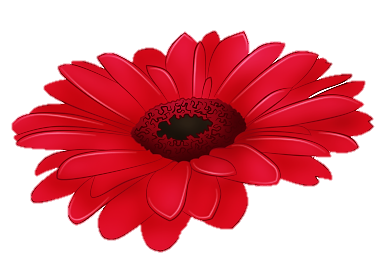 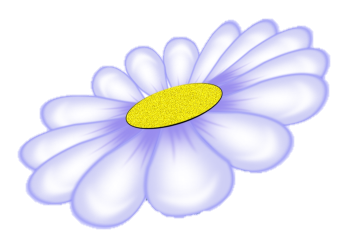 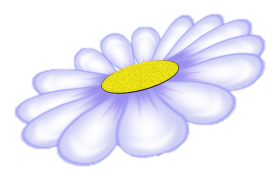 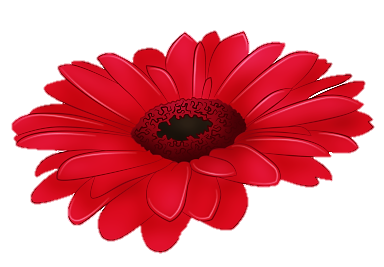 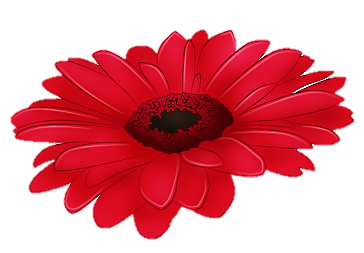 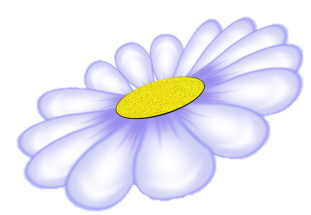 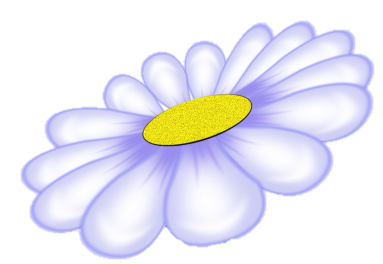 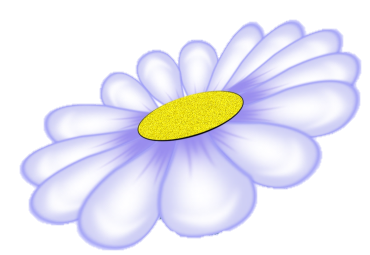 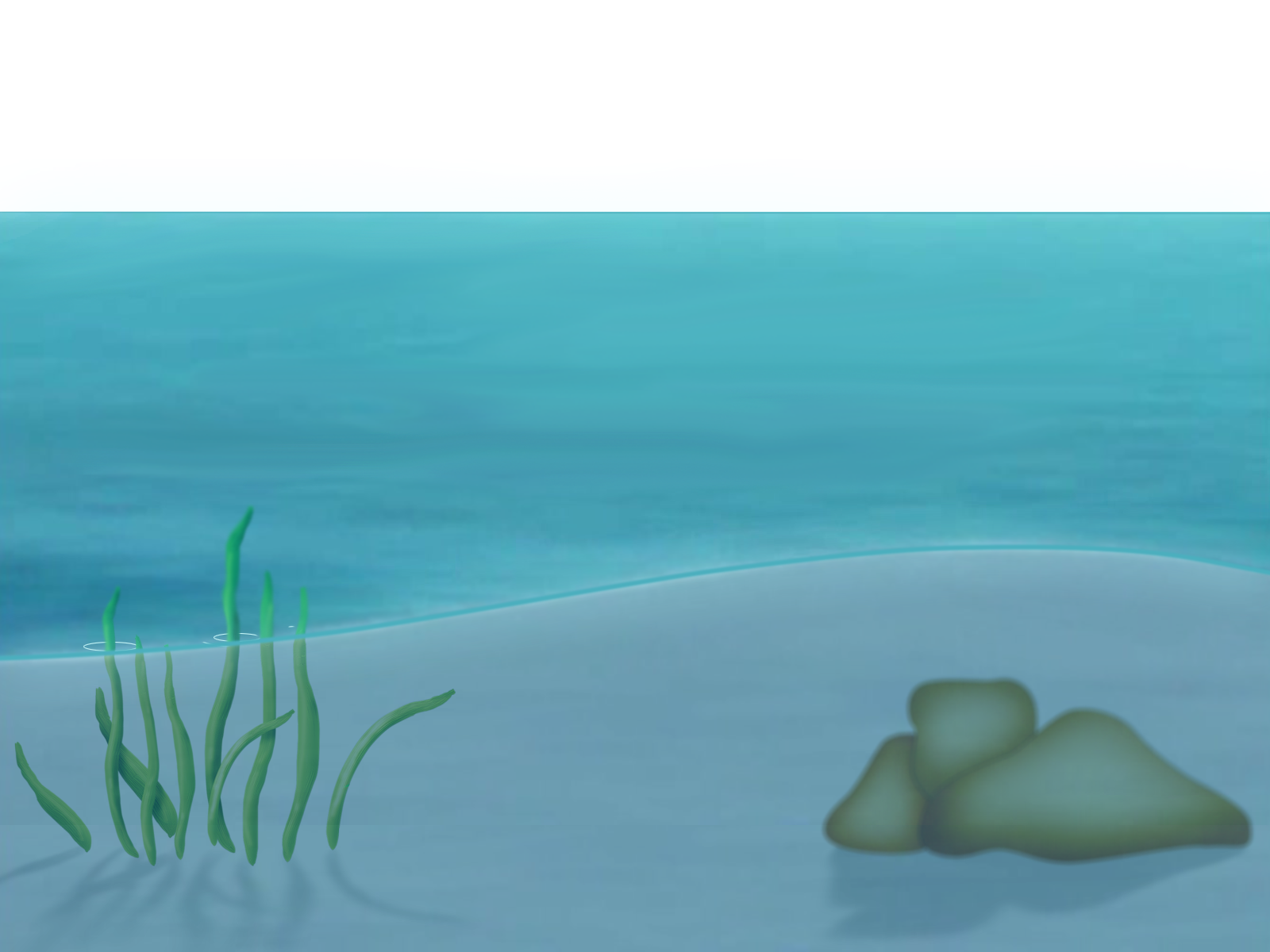 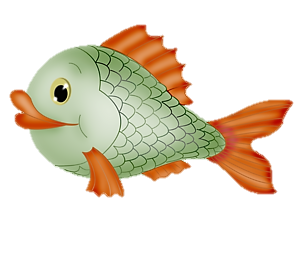 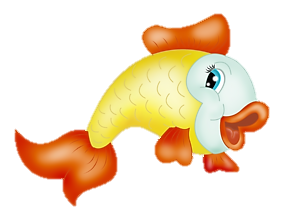 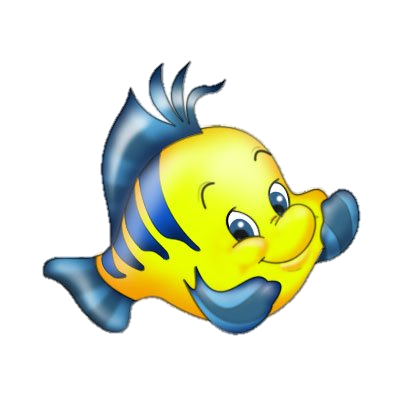 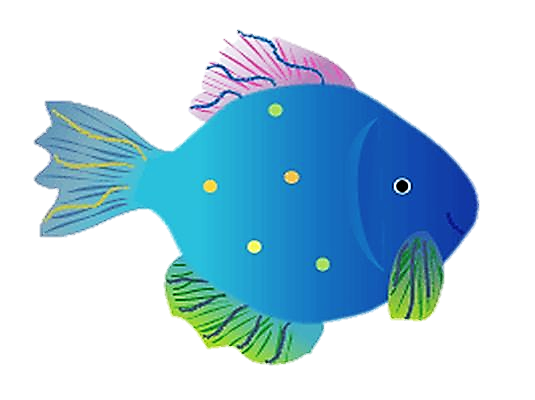 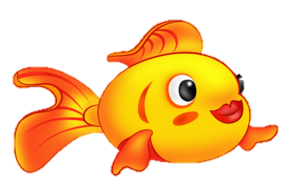 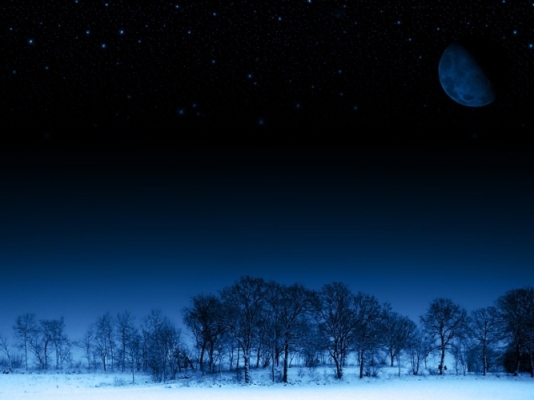 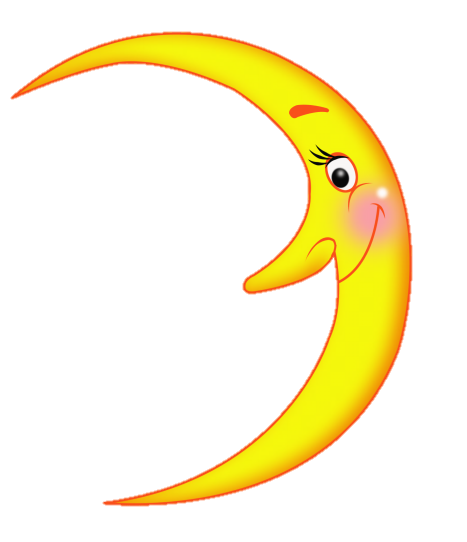 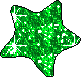 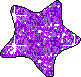 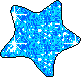 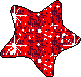 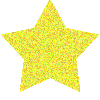 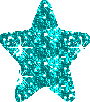 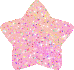 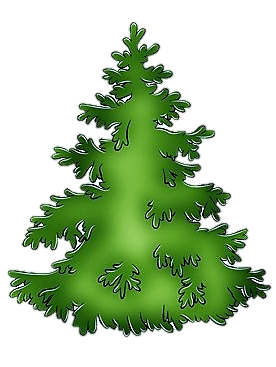 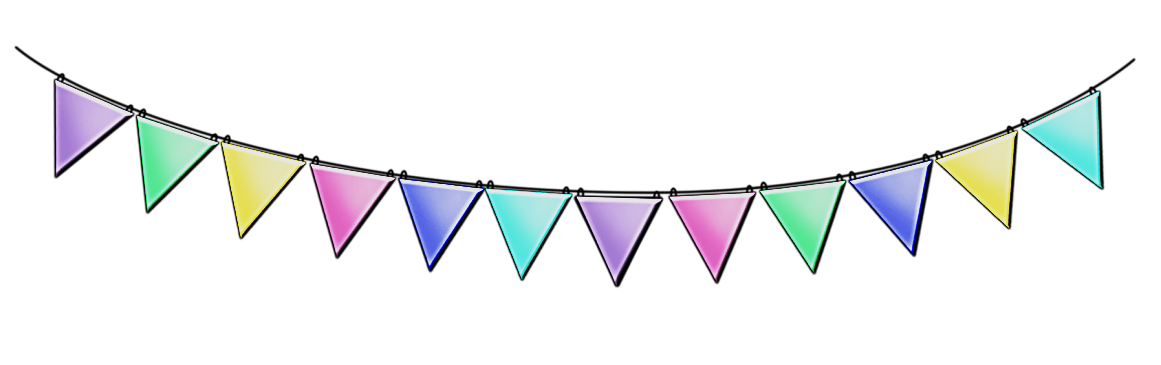 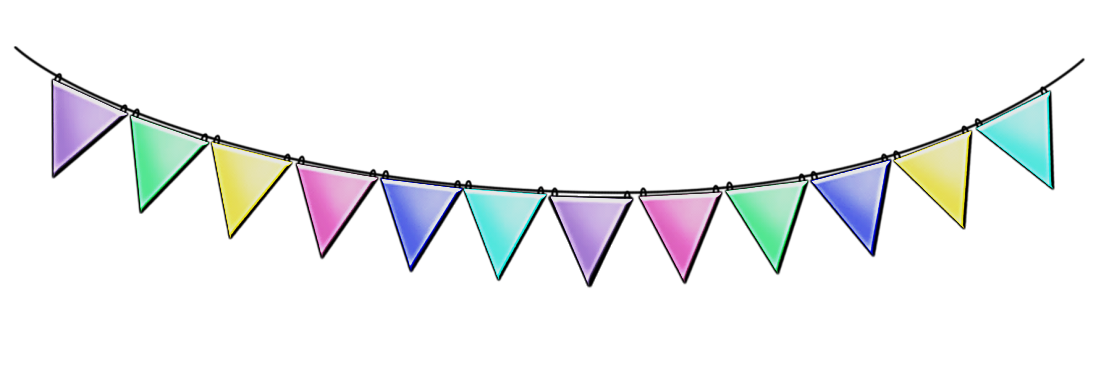 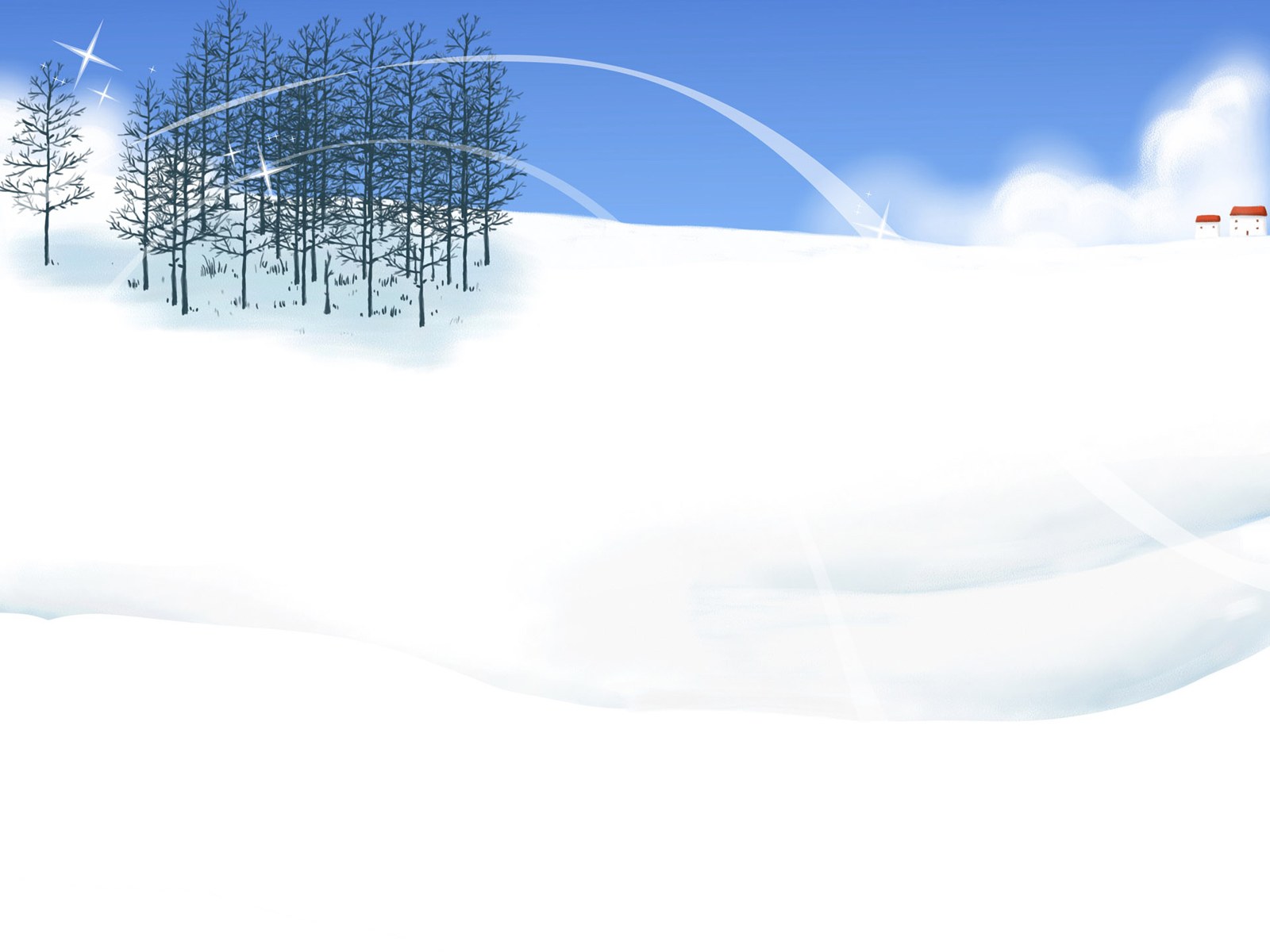 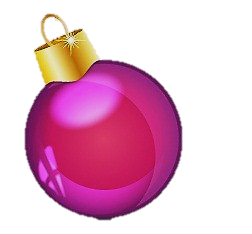 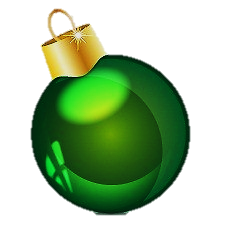 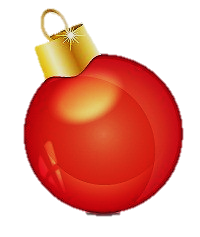 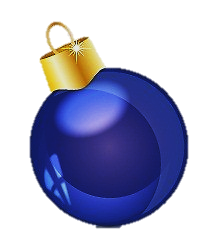 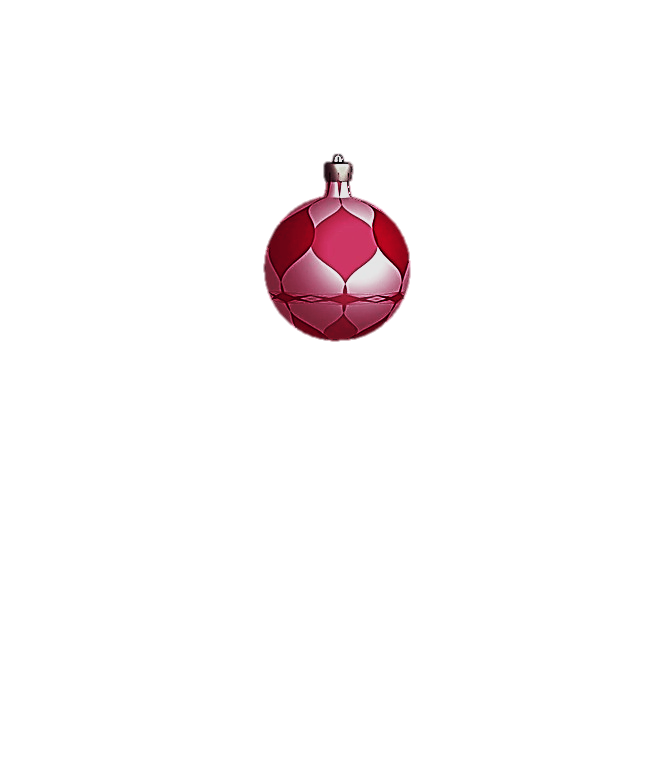 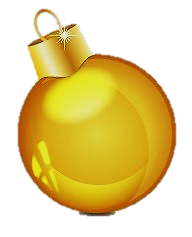 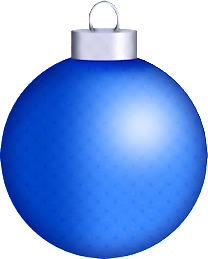 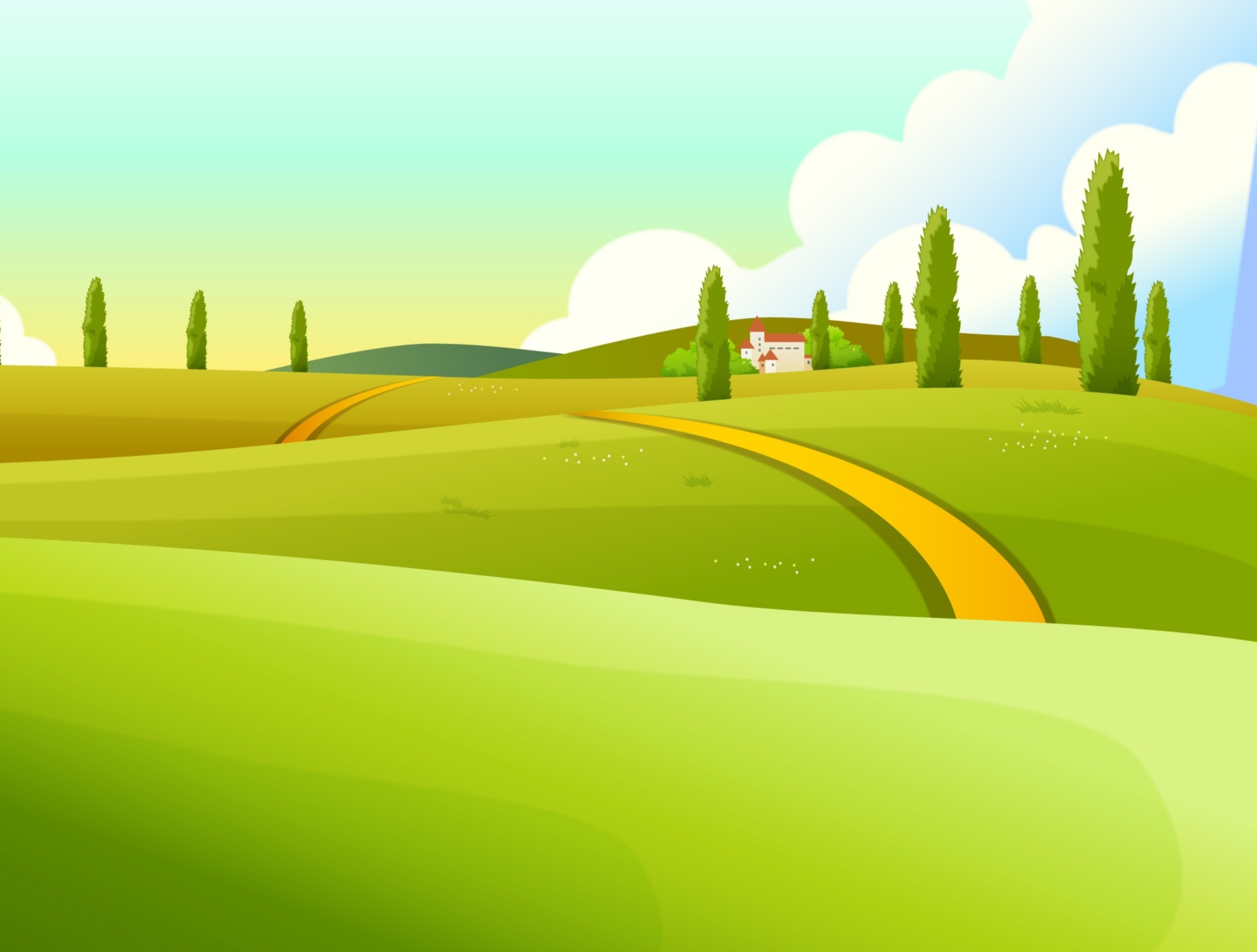 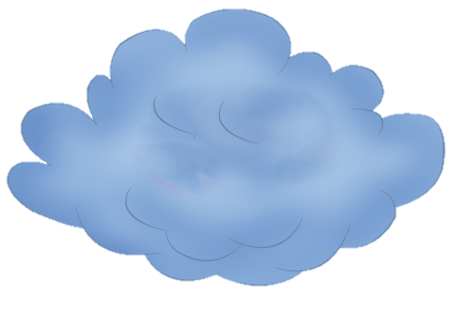 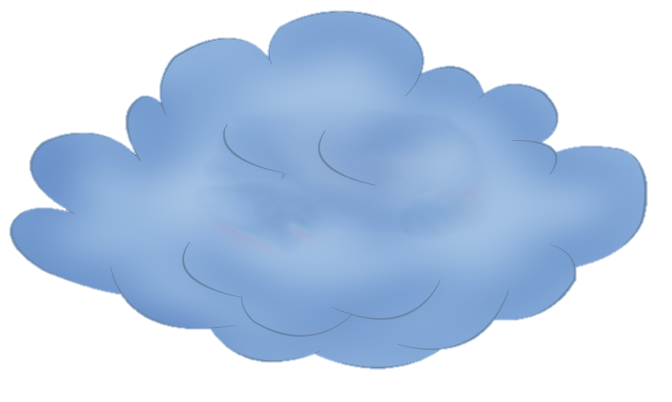 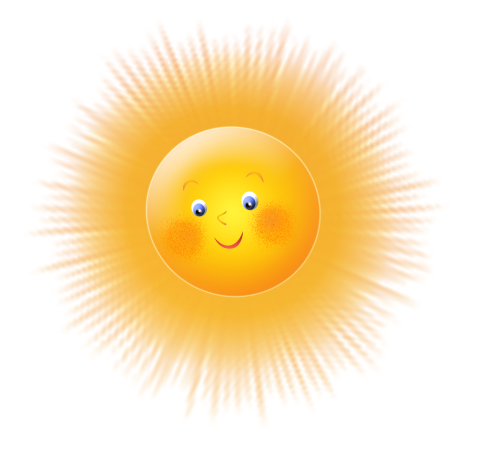 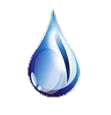 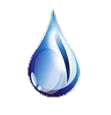 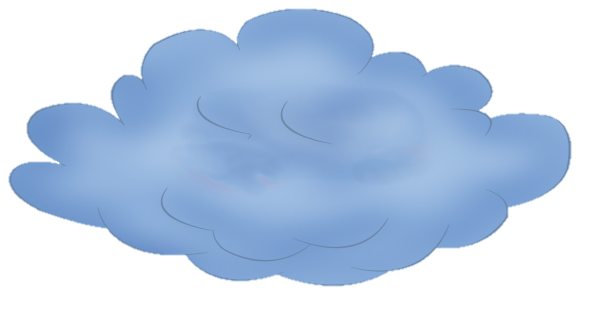 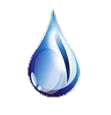 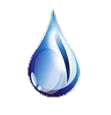 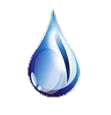 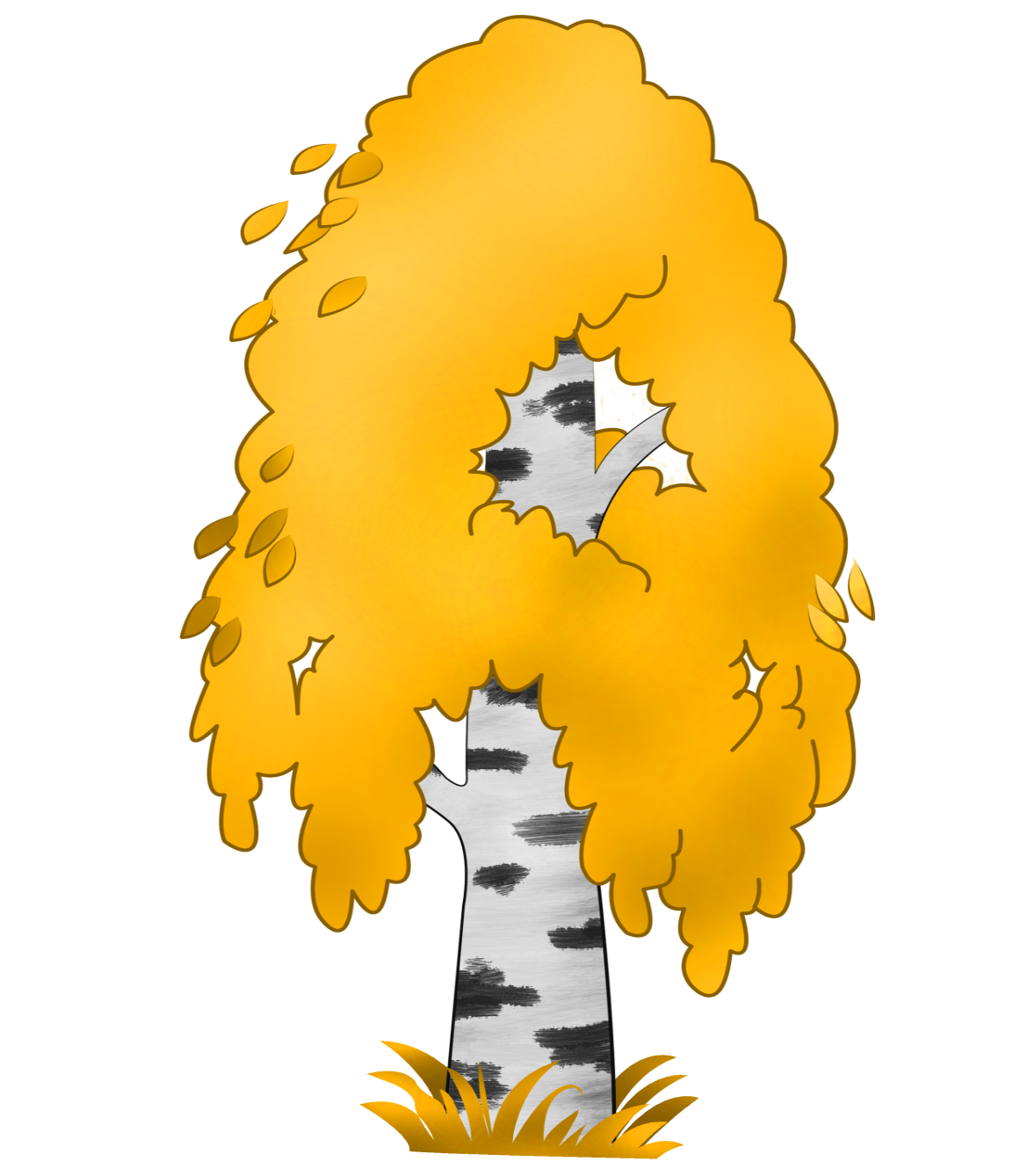 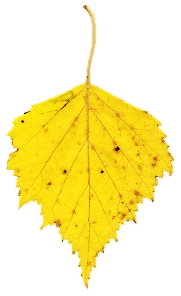 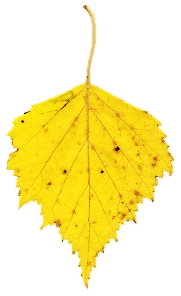 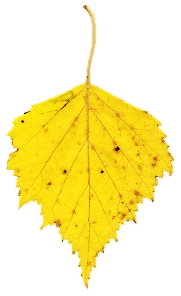 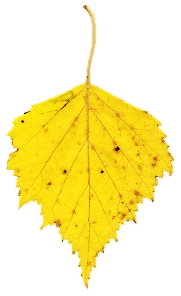 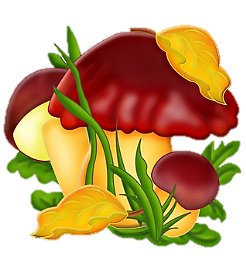 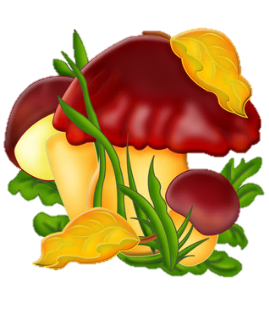 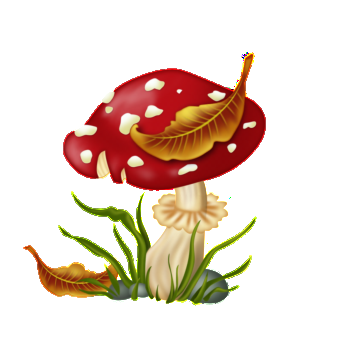 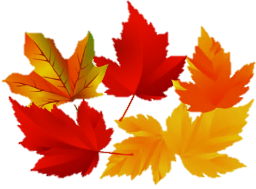 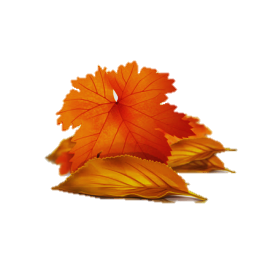 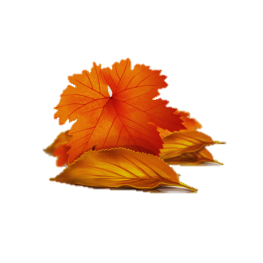 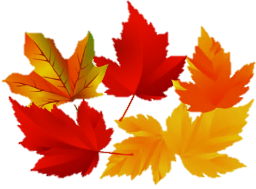 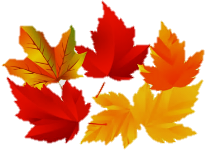 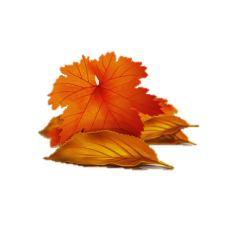 Презентацию подготовила
Воспитатель ВКК Пономаренко Л.Н. 
МКДОУ №4 «Колокольчик»